Краткосрочный проект в подготовительной группе







Подготовили воспитатели:
Строганова М.А
Приходько Г.Н.

                                
                                     2014г
«Моя семья»
Семья – источник вдохновения,
Где рядом взрослые и дети,
В семье от всех невзгод спасение,
Здесь друг за друга все в ответе. 
                                      О.В. Токмакова
Цель проекта:
- Создание условий для благоприятного климата взаимодействия с родителями. 
    -Установление доверительных и партнерских отношений с родителями. 
     -Вовлечение семьи в единое образовательное пространство. 
     -Сформировать у детей интерес к своей семье, сохранению семейных традиций и обычаев.
Задачи:
-диагностирование родительских качеств и стилей воспитания в семье; 
    -выявление готовности семьи к активному взаимодействию с ДОУ;
    -изменение  потребительского взгляда родителей на воспитательно-образовательный процесс;
   -установление доверительных и  партнерских отношений с семьей каждого ребенка;
   -повышение педагогической культуры родителей путем их просвещения.
Этапы реализации проекта   «МОЯ СЕМЬЯ»
1 этап-организационный
Задачи:
-Разработать паспорт проекта, определить его цель и основные задачи.
- определить содержание проекта
- разработать перспективное планирование по работе с детьми
- составить  план взаимодействия с родителями и  педагогами
2 этап-аналитический
Анкетирование « Сотрудничество детского сада и семьи»
.
Качественные показатели включенности родителей в образовательный процесс
          -инициативность
       -ответственность
       -отношение  родителей  к  продуктам совместной  деятельности  детей  и  взрослых.
3 этап-наглядно-                                                   информационный.
-оформление родительского уголка,   стендов, папок-передвижек;
-составление памяток для родителей;
-выпуск газет;
-подбор наглядной информации.
4 этап- практический.
- родительские собрания(« Зачем детям нужна мама», «Какой хороший папа»)
 - проблемная мини-лекция «О стилях семейного воспитания»
 - дискуссия  на тему «Роль отца в воспитании ребенка»
 - круглые столы.
5 этап –формирующий.
Цель: 
    -организация совместной  и самостоятельной  деятельности детей по ознакомлению с семейными ценностями
    - привлечение родителей к непосредственной творческой деятельности с детьми.
Занятия :
-беседы: «Выходной день в нашей семье», «Я и моё имя», « Традиции нашей семьи», «Моя семья», «Члены моей семьи».
-чтение худ.лит-ры: Г.Браиловская «Наши мамы, наши папы», А.Барто «Я расту», Р.И.Бардина «Кто же я такой?», П.Габе «Моя семья», Е.Благинина «Вот какая мама», «Посидим в тишине»
П.Квитко «Бабушкины руки», З.Александрова «В гости к бабушке»
-рассматривание картин и иллюстраций: «Т. Сорокина «Семья», «Семья дома» 
- обсуждение ситуаций:  «Моя комната», «Мой игровой уголок», «У меня большая семья».
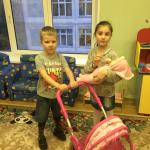 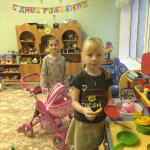 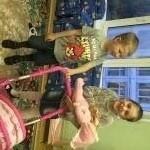 -ролевая игра  « Хочу быть как мама, папа»
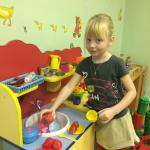 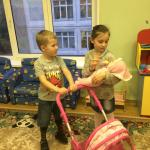 Совместная деятельность детей и родителей:
 рисунки «Моя семья», «Семейное древо»
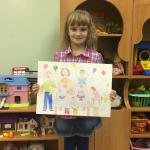 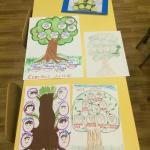 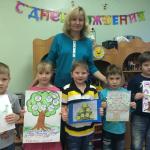 Театрализованная деятельность
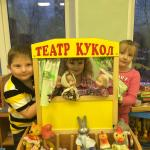 Художественное творчество
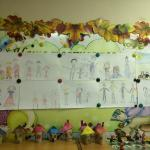 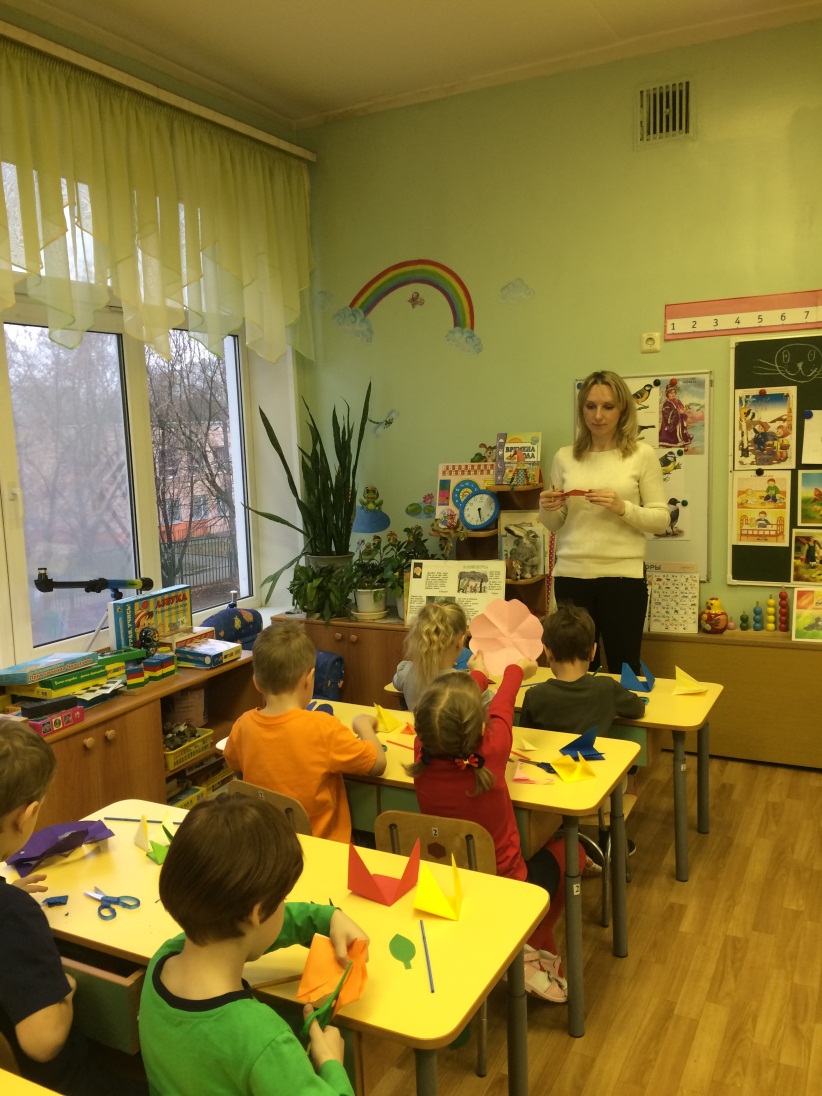 Изготовление цветов для мамы к празднику «День матери»
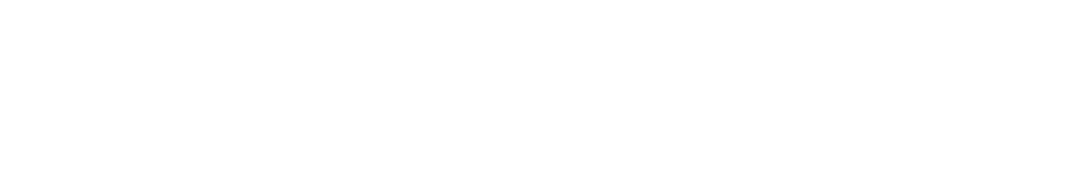 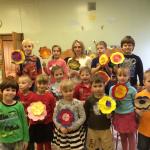 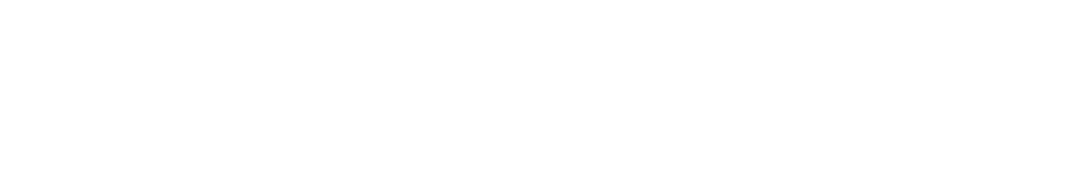 Изготовление кормушек для птиц
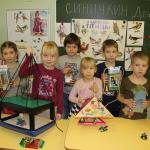 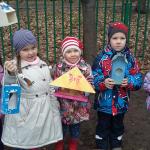 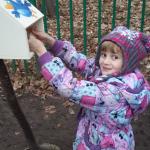 Перспектива проекта:
-создание музея семьи;
-проведение конкурсных семейных проектов: «Традиции семьи», «Наша гордость», « Семейные рекорды»,  «История семьи» и т.п
-круглый стол «Права и обязанности в семье»
«Похвала полезна хотя бы потому, что укрепляет нас в доброжелательных измерениях»  
                                                               Ф. Ларошфуко.
Спасибо за     внимание!